Lorenzatti A
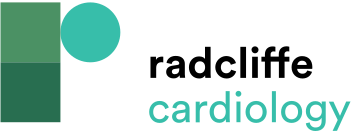 Selected Clinical Trials Targeting Inflammatory Modulation in Atherosclerotic Cardiovascular Disease
Citation: European Cardiology Review 2021;16:e15.
https://doi.org/10.15420/ecr.2020.51
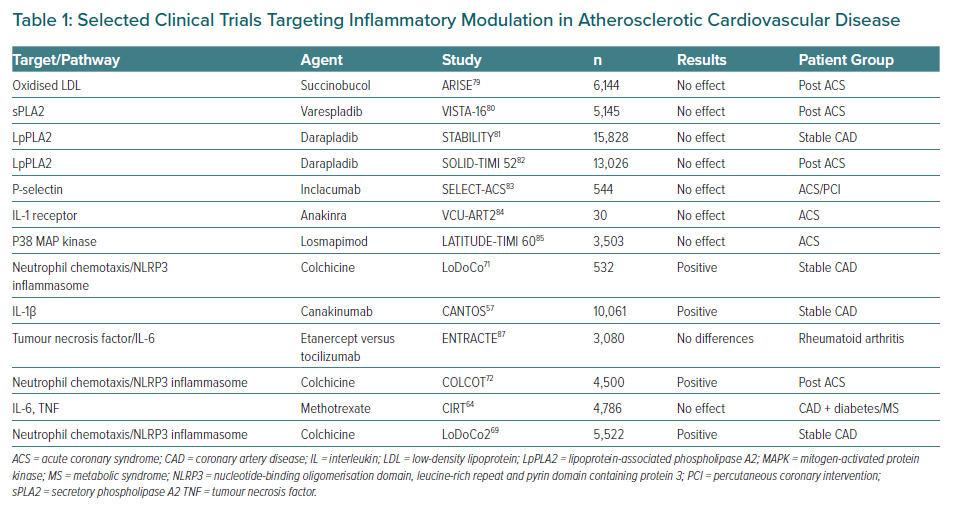